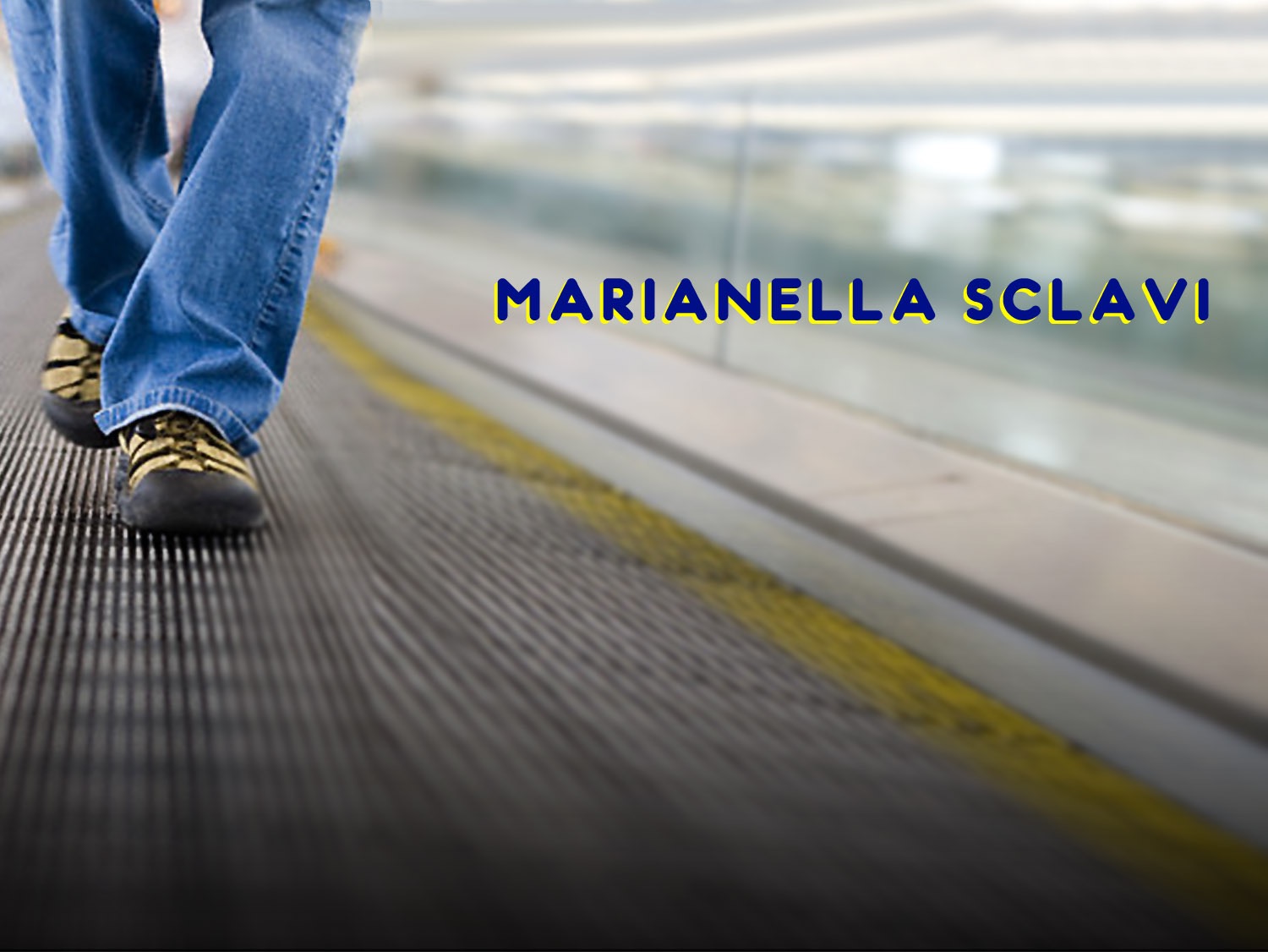 LA PARTECIPAZIONE  col vento CONTRARIO
La partecipazione 
   “Spontaneamente” si manifesta in due modi:
1
MODO dipendenza
MODO fight or flight 
 ( CONTRAPPOSIZIONE O FUGA )
2
LA PARTECIPAZIONE “SPONTANEA”
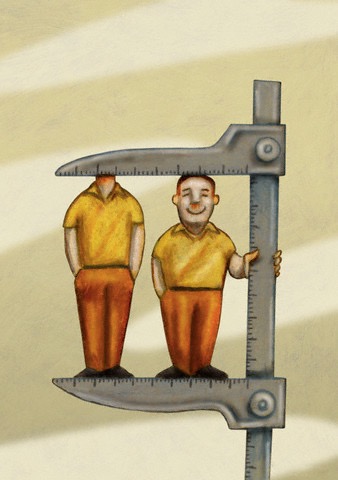 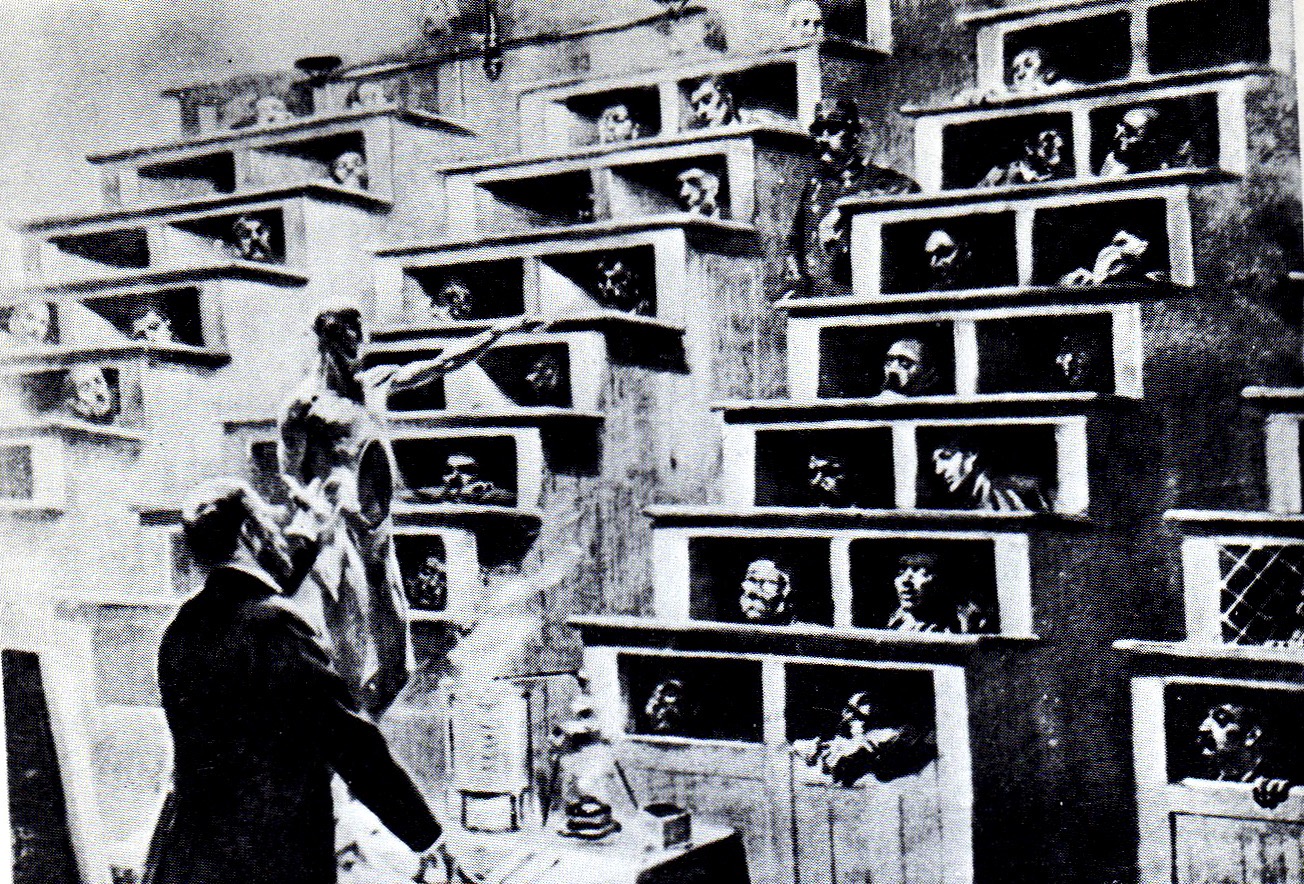 LE  DINAMICHE  “spontanee”  SONO:
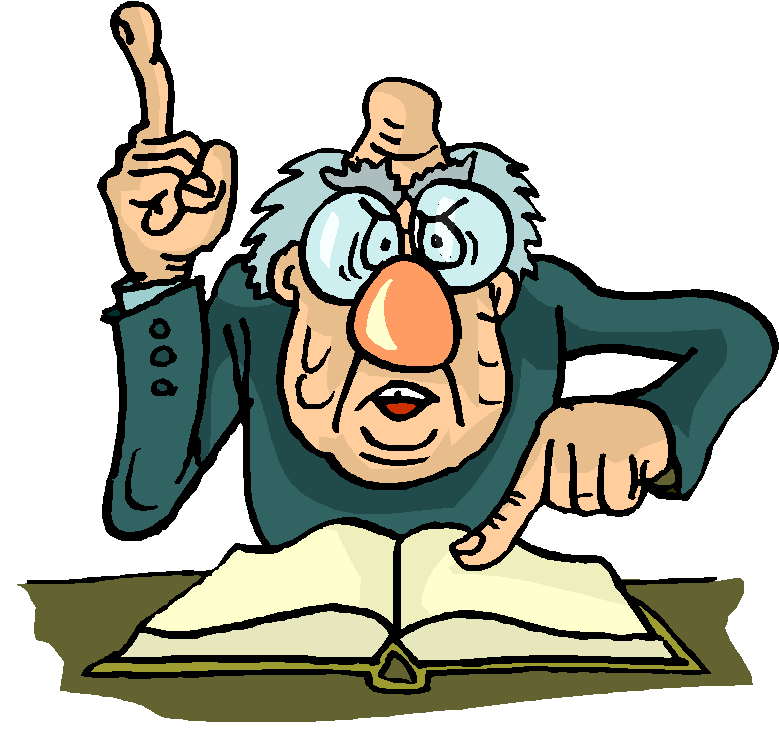 1
IL MODO DIPENDENZA:
le persone agiscono come se l’apprendimento dipendesse dalle parole del leader/ esperto/ docente  

Non hanno alcuna occasione,ne’desiderio di apprendere l'una dall'altra
( Wilfred Bion : Esperienze nei gruppi, Armando, ed. originale 1961)
LA PARTECIPAZIONE “SPONTANEA”
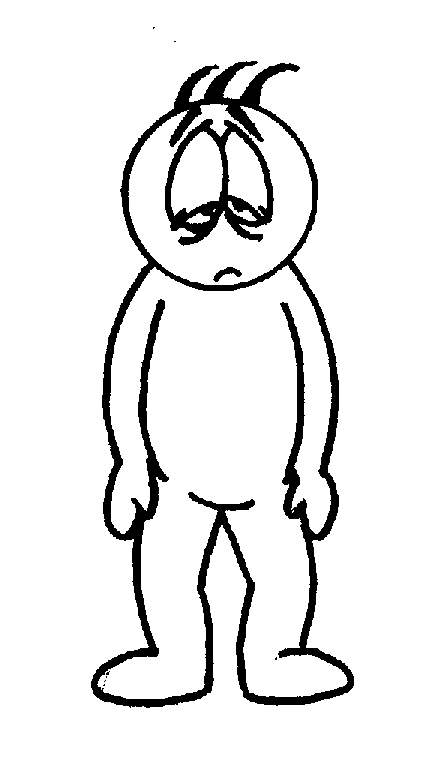 LE DINAMICHE  “spontanee “ SONO:
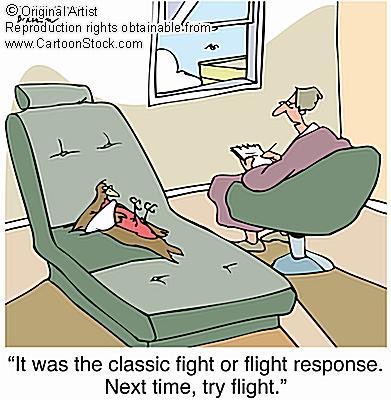 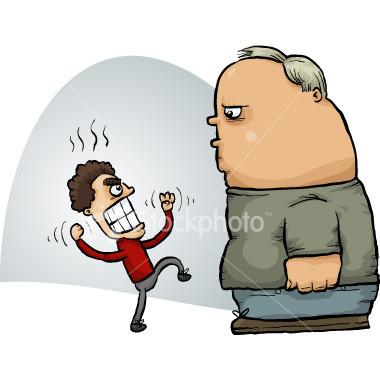 2
IL  MODO FIGHT/FLIGHT (CONTRAPPOSIZIONE/FUGA):
Le persone esprimono  il proprio protagonismo dando giudizi pro o contro, in una dialettica amico-nemico, e in una ottica giusto-sbagliato.

Oppure  si sottraggono all’argomento trattato (noia, indifferenza, non coinvolgimento )
( Wilfred Bion : Esperienze nei gruppi, Armando, ed. originale 1961)
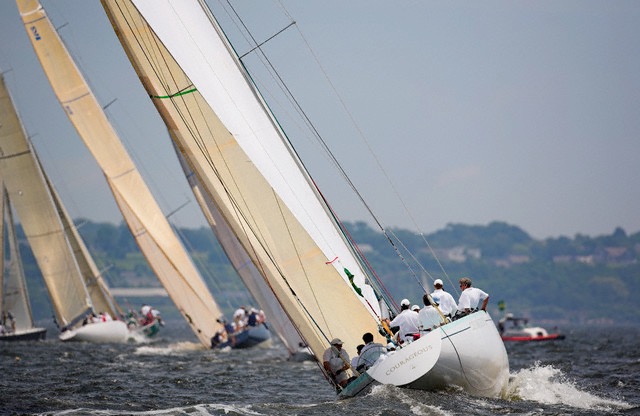 Se  PARTECIPAZIONE  =  Potere-Dipendenzasi va col vento in poppaSe PARTECIPAZIONE= Autorità-Co-Protagonismo si va  contro -vento.
COME andare  in  PORTO COL VENTO CONTRARIO?
Una democrazia con gli anticorpi
verso violenza e autoritarismo
IL navigatore  col  vento contrariopuò
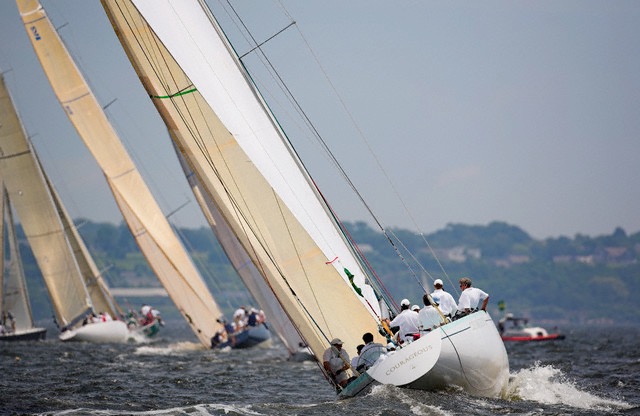 Insistere nell’andare contro vento e ribaltarsi
 Rinunciare
 Ammainare la vela e remare
Oppure, all’incontrario: 
usando il vento contrario come alleato, procedendo  verso il  porto a zig zag
2
1
Per  partecipare  COL VENTO CONTRARIO:
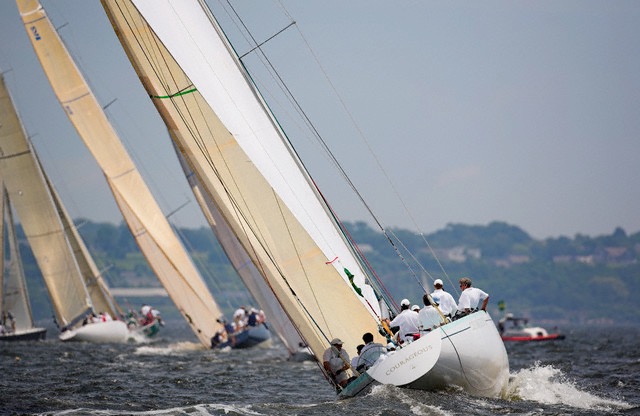 Bisogna sapere che si può usare il vento contrario come alleato  

	Saperlo fare

= Non è “spontaneo”.  Richiede training, 
richiede  saperi e competenze specifiche
Per essere LIBERI  DI PARTECIPARE
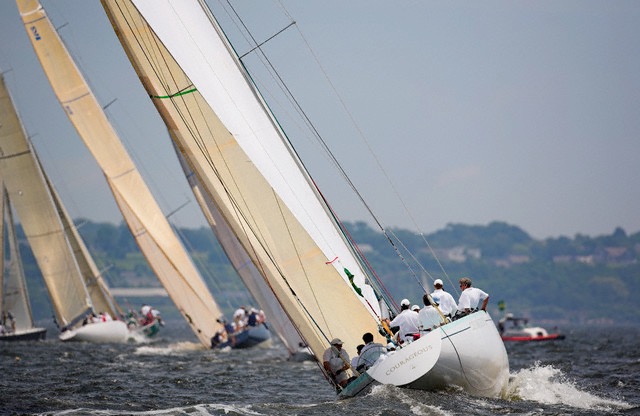 Bisogna trovare il coraggio di esplicitare e praticare 
le due regole d’oro della partecipazione all’incontrario:    
 	
		ASCOLTO ATTIVO

		MOLTIPLICAZIONE DELLE OPZIONI
1
2
ASCOLTO ATTIVO
1
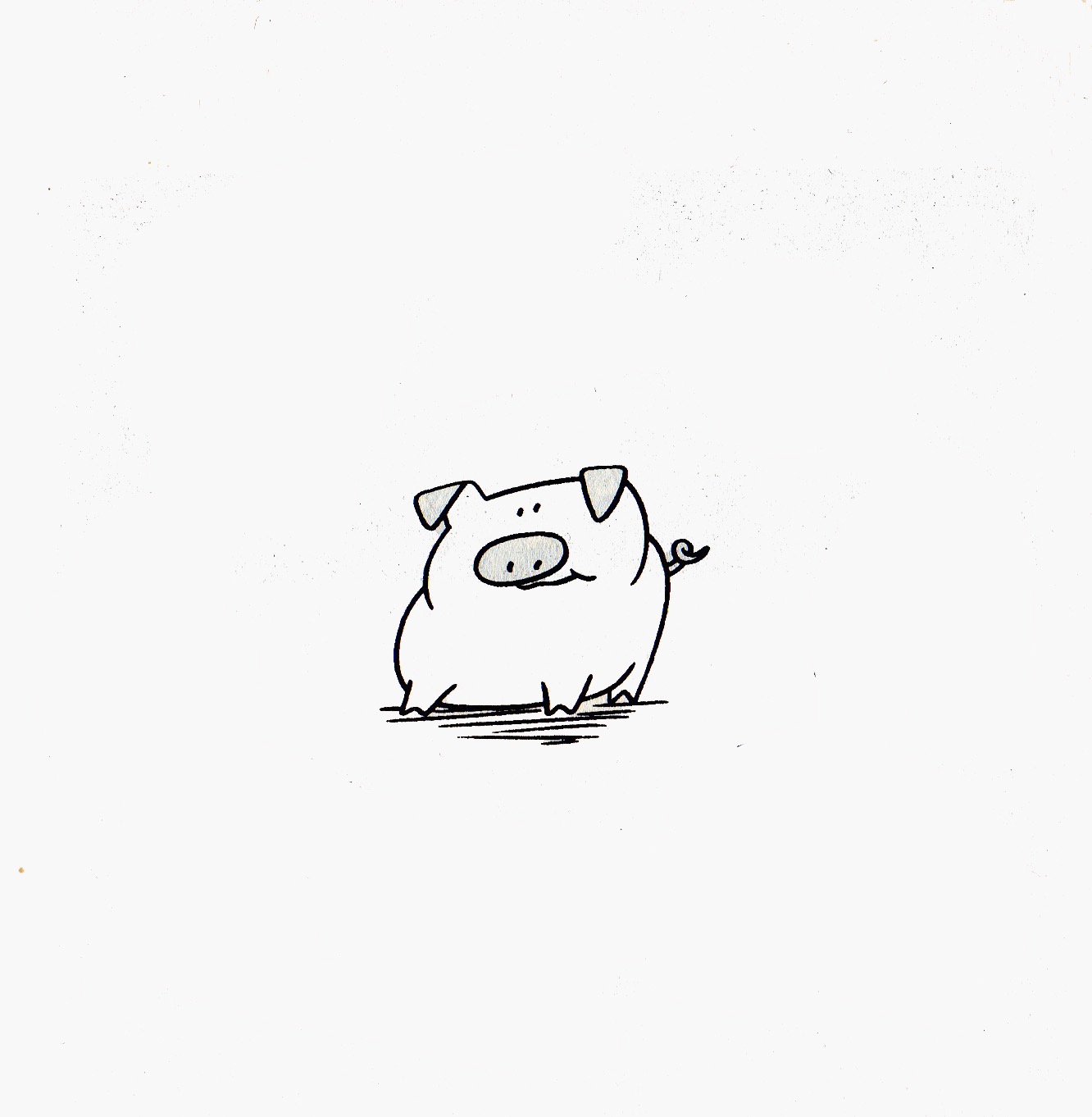 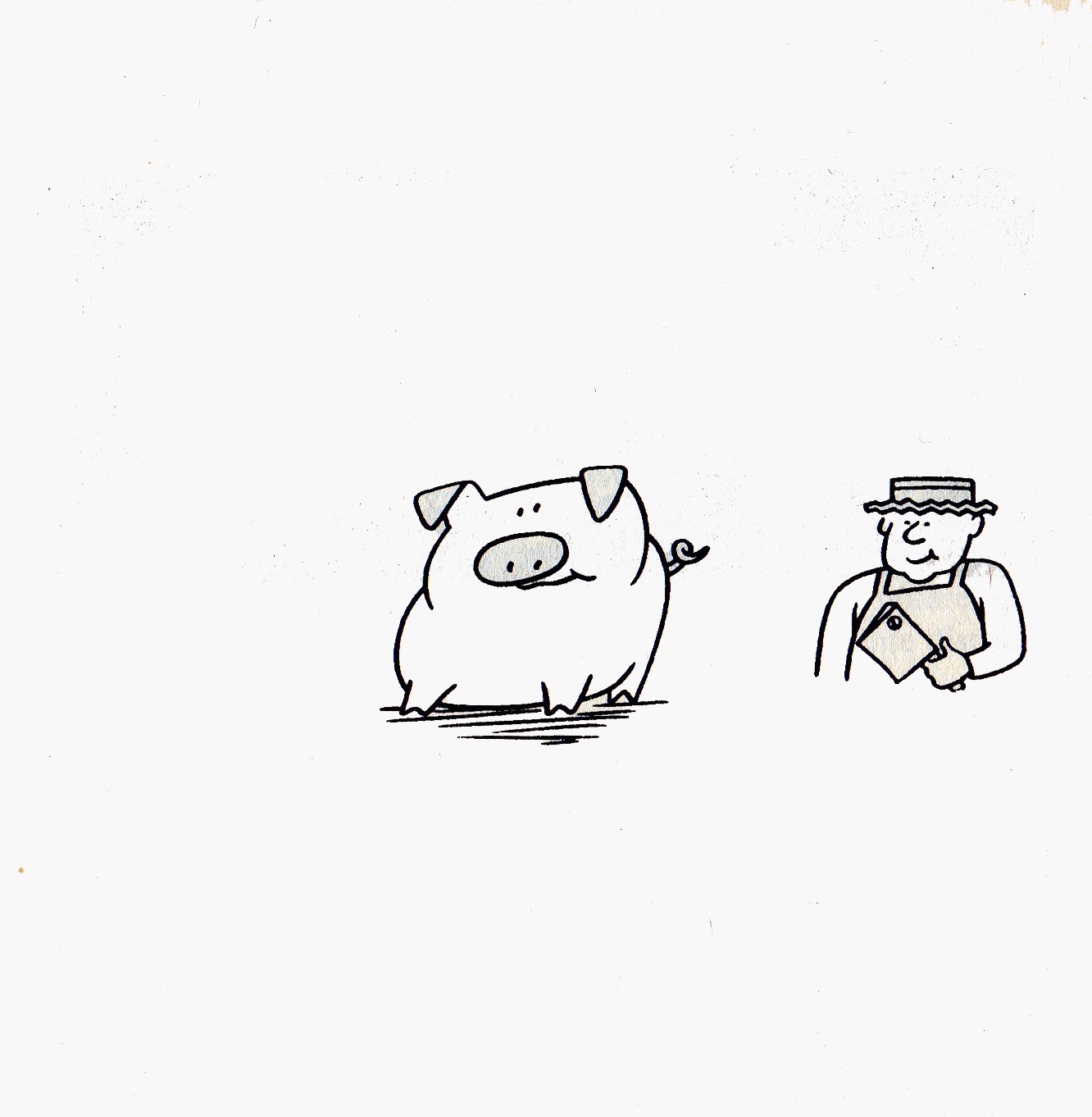 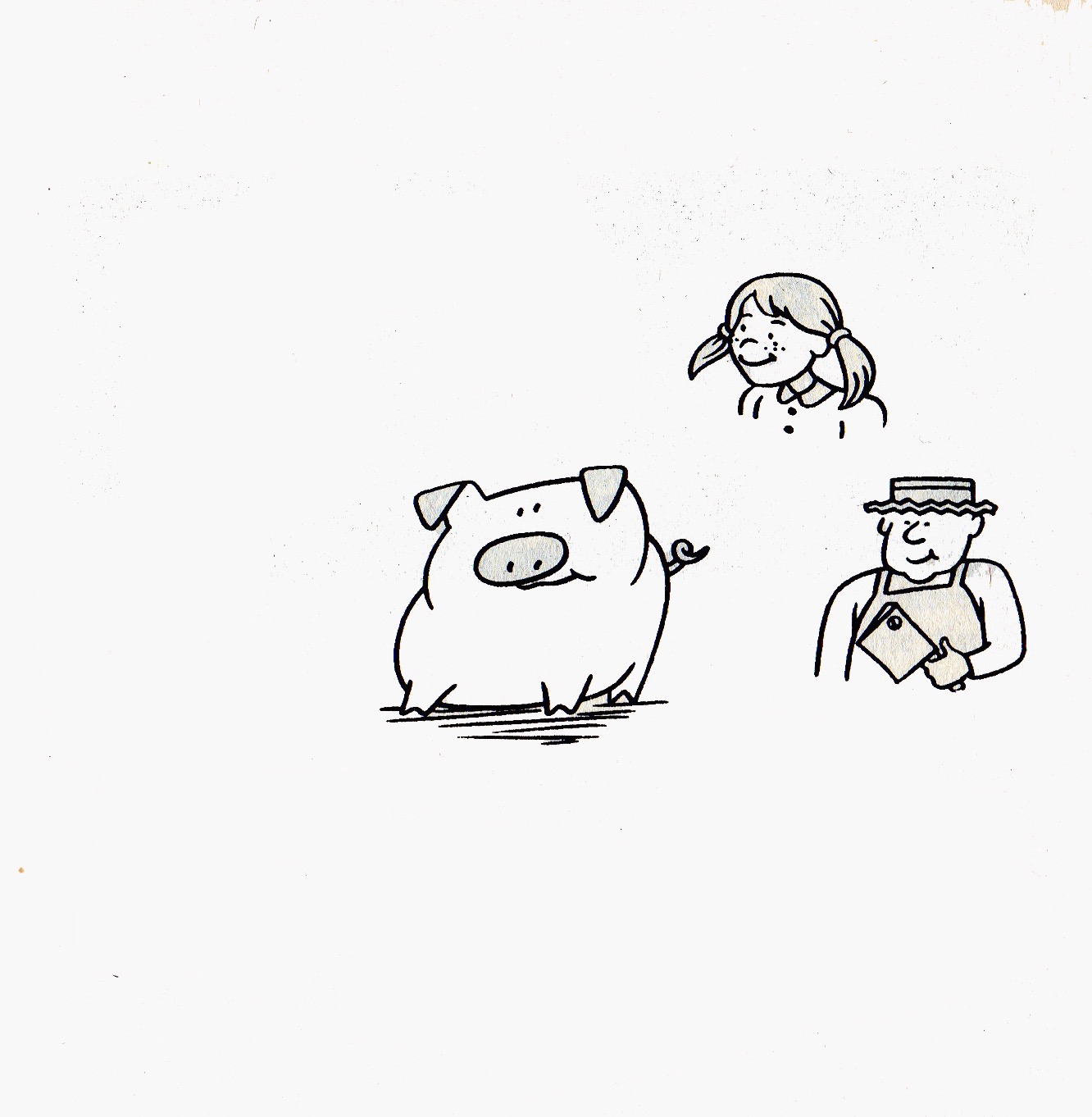 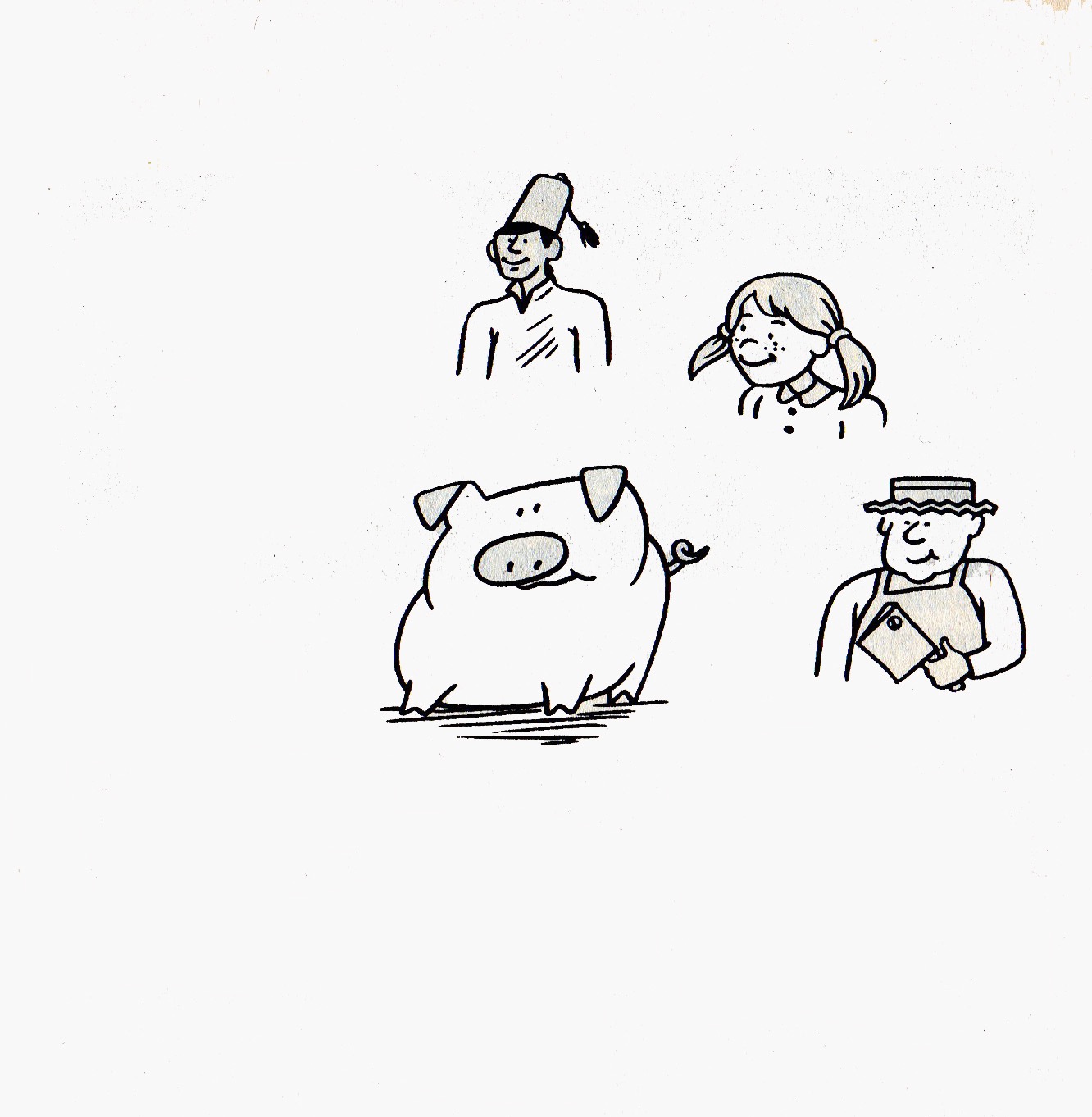 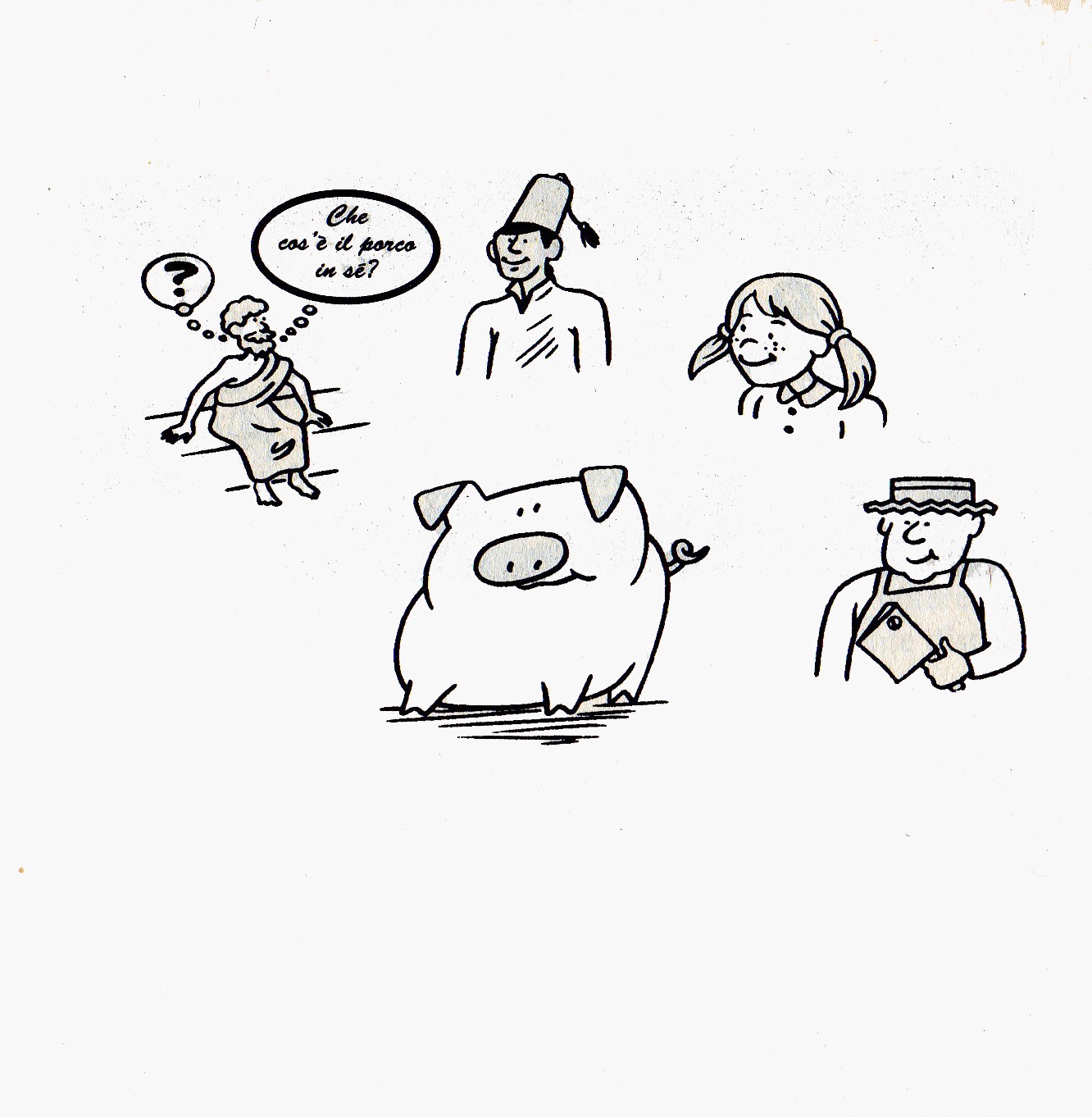 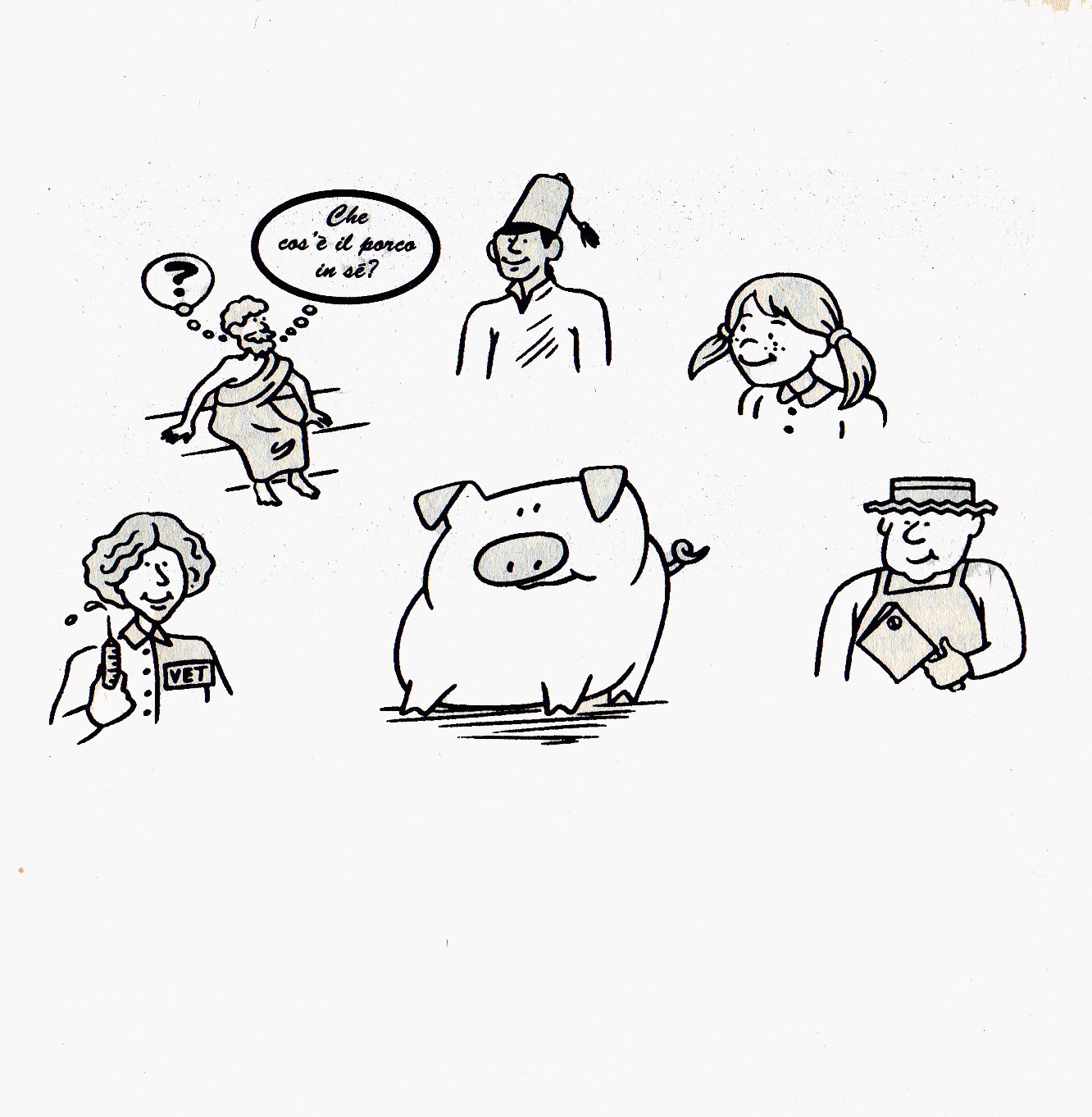 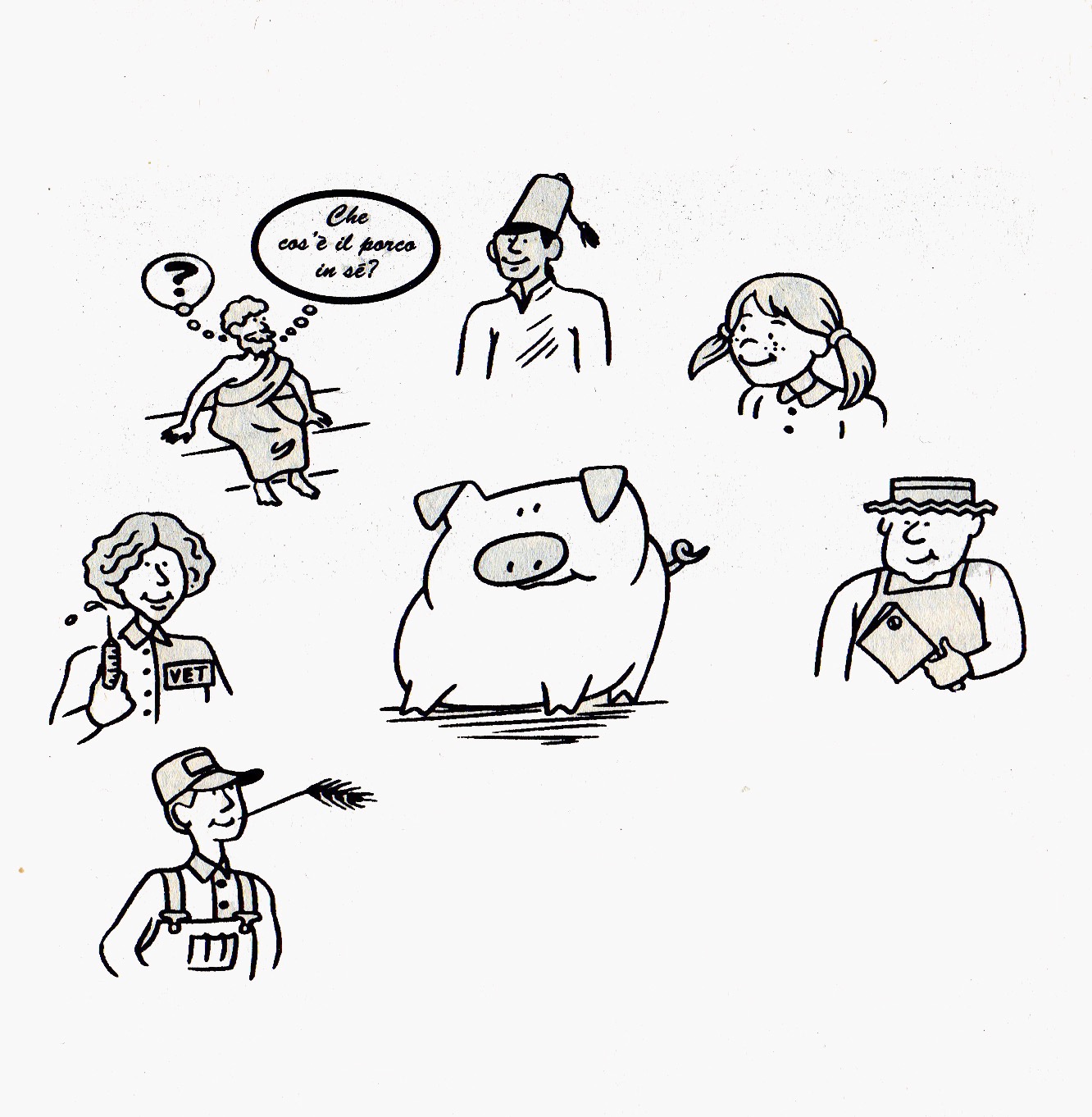 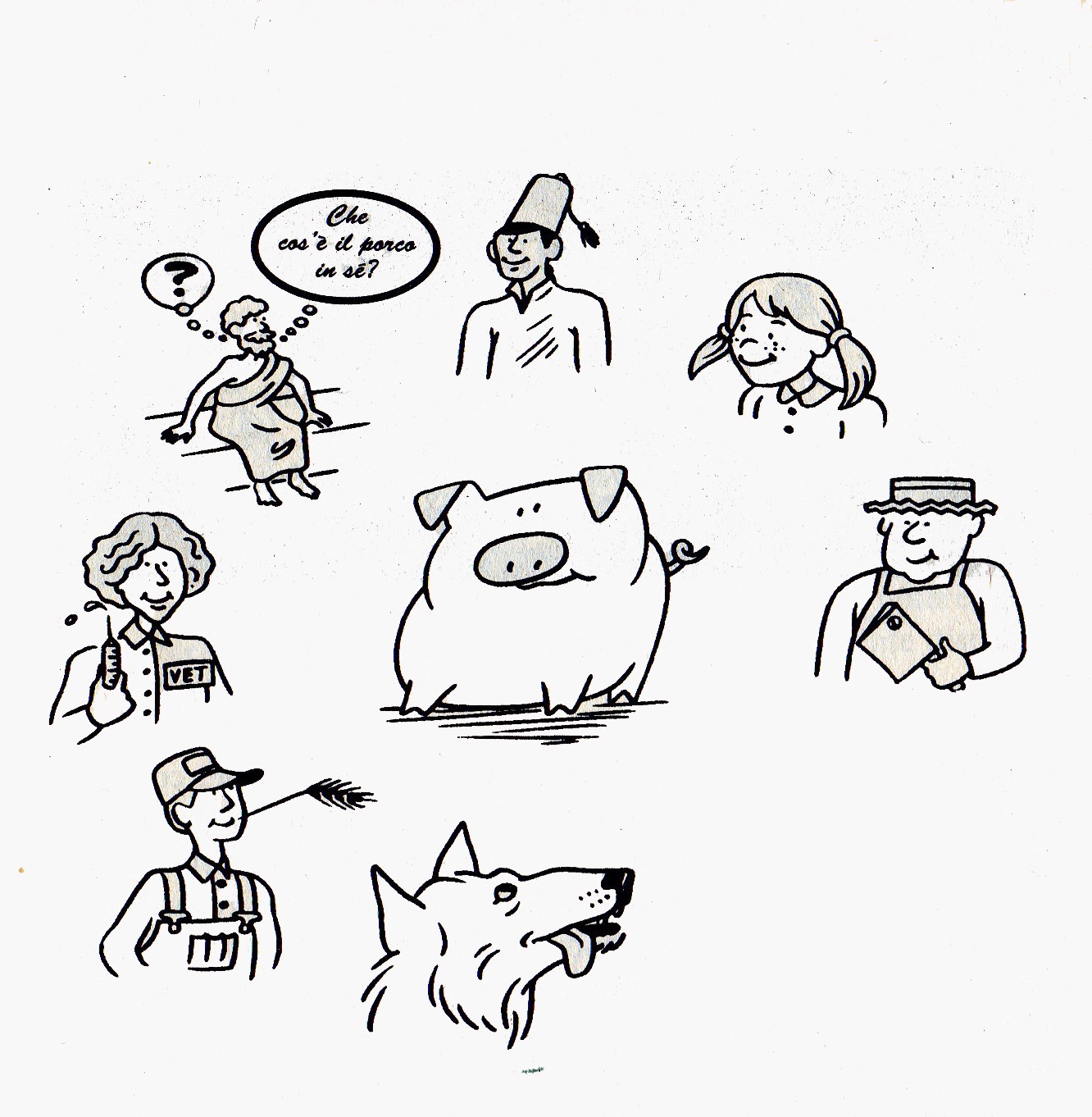 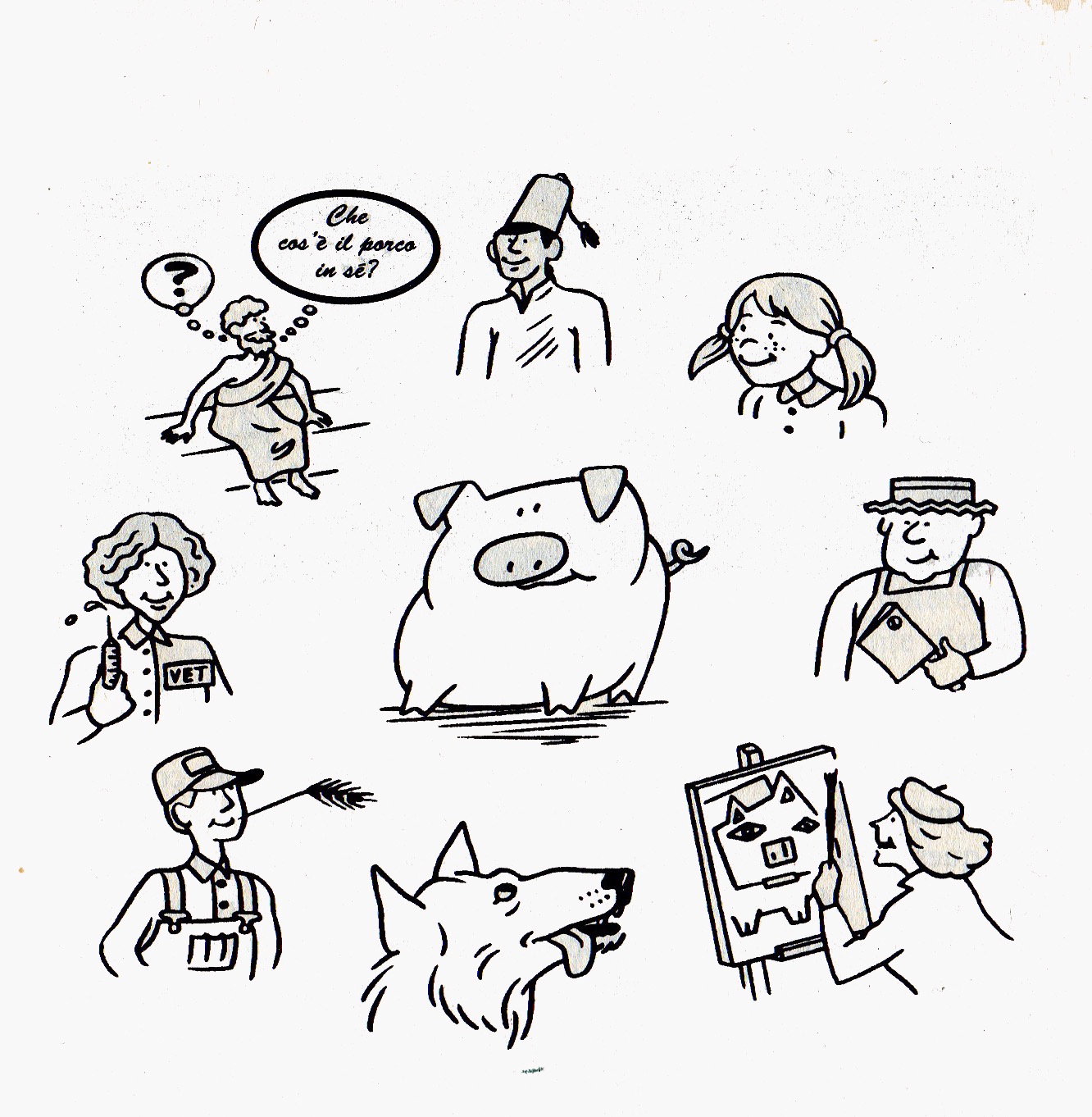 Gareth Morgan: Immaginizzazione, Franco Angeli, 1996
ASCOLTO ATTIVO
1
SE TUTTI HANNO RAGIONE, CHE NE È DEL MAIALINO ?
?
COTTO O CRUDO
COCCOLATO O MANGIATO
?
?
IMPURO O SAPORITO
METAFORA O REALTA’
SANO O AMMALATO
MOLTIPLICAZIONE DELLE OPZIONI
2
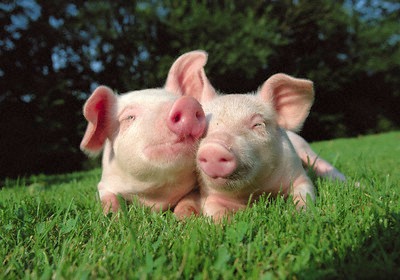 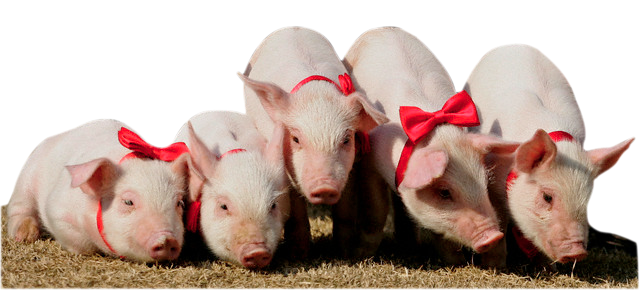